Ιωάννης Ε. Βρεττός
ΕΚΠΑΙΔΕΥΣΗ ΕΝΗΛΙΚΩΝ 
ΚΑΙ 
ΔΙΑ ΒΙΟΥ ΜΑΘΗΣΗ

   (Σημειώσεις για το μεταπτυχιακό πρόγραμμα
       ‘Εκπαιδευτική Τεχνολογία και Ανάπτυξη Ανθρωπίνων Πόρων’)
ΑΘΗΝΑ
Νοέμβριος 2016
Κριτικός Στοχασμός 
και
 Αναστοχασμός 
στην Εκπαίδευση Ενηλίκων
ΠΕΡΙΕΧΟΜΕΝΑ
1. Η Εικόνα στην Εκπαίδευση Ενηλίκων: παγίδα ή εφαλτήριο για κριτικό στοχασμό;
2. Κριτικός Στοχασμός: ένα γύμνασμα με αφορμή ένα ιστορικό γεγονός
3. Άσκηση Κριτικού Στοχασμού με ένα Έργο Τέχνης
Βιβλιογραφία
1. ΕΙΚΟΝΑστην Εκπαίδευση Ενηλίκων
παγίδα ή εφαλτήριο για κριτικό στοχασμό;
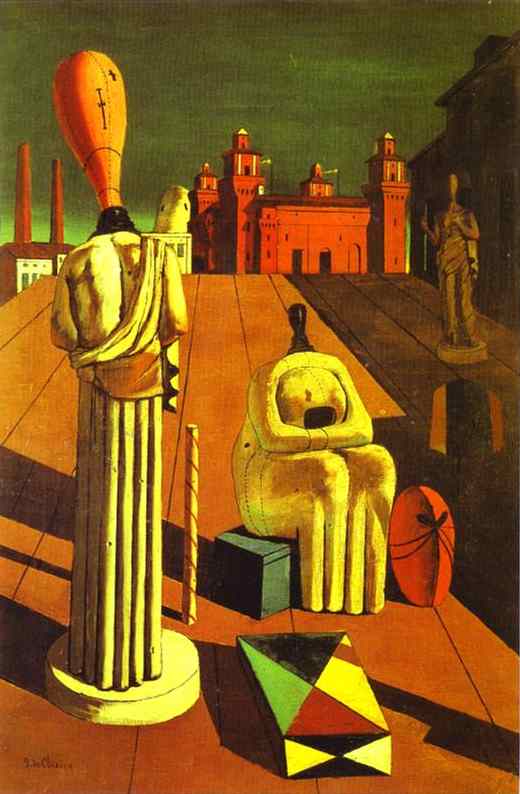 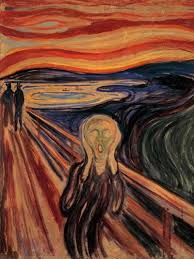 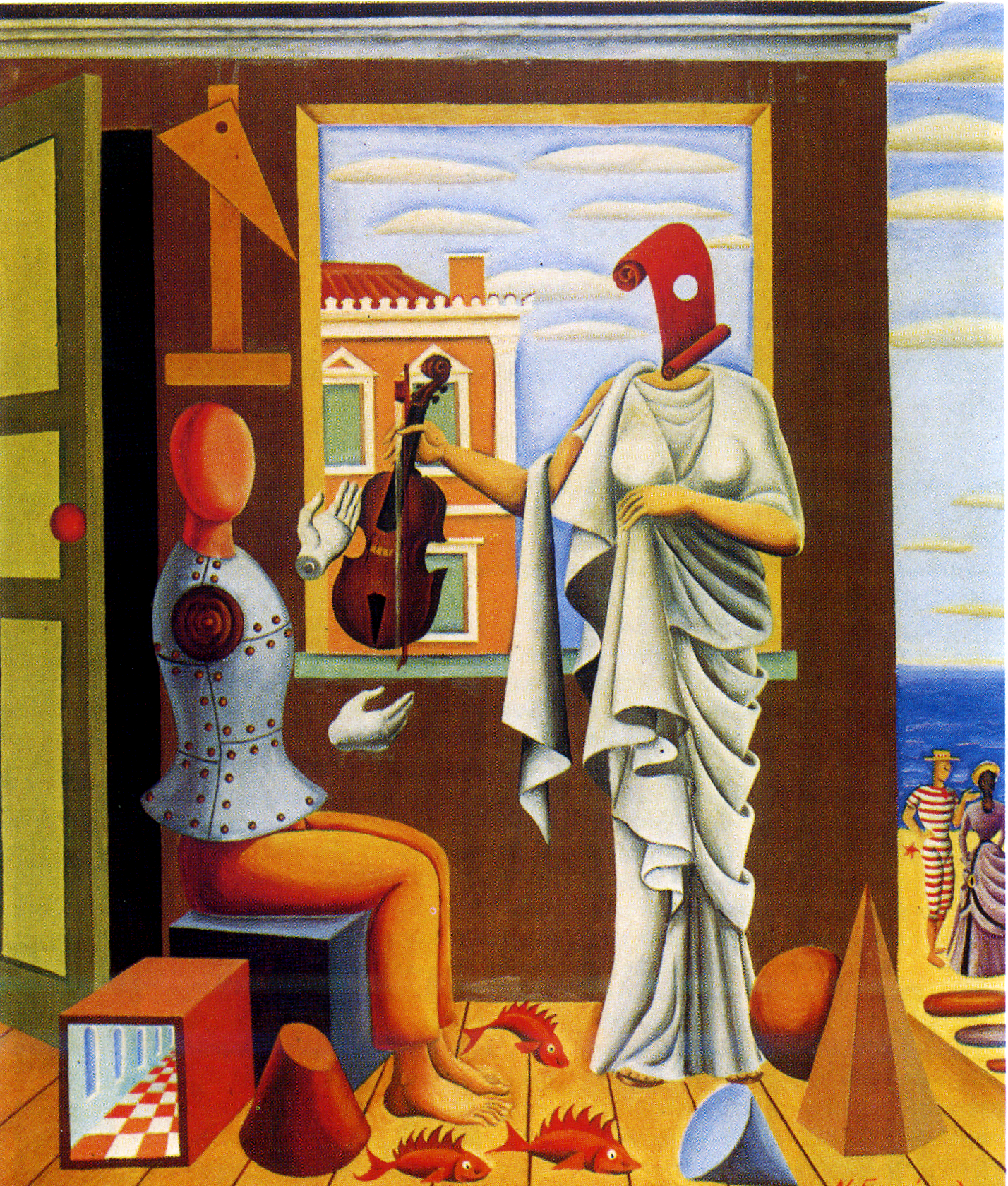 Επικρατεί συνήθως η εσφαλμένη άποψη ότι μια εικόνα γίνεται αμέσως κατανοητή και μπορεί να αποκωδικοποιηθεί χωρίς δυσκολία. Στο ίδιο μήκος κύματος του σφάλματος που αναφέραμε κινείται και η διάχυτη εντύπωση ότι τα πικτογράμματα, που χρησιμοποιούνται ευρέως σε αεροδρόμια και σιδηροδρομικούς σταθμούς μπορούν εύκολα να αποκωδικοποιηθούν από όλους, δεδομένου ότι μεταφέρουν πληροφορίες σε μια παγκόσμια «εικονική-εικαστική γλώσσα», η οποία δεν αφήνει περιθώρια για παρανοήσεις και δυσκολίες , όπως συμβαίνει με τις διαφορετικές γλώσσες του κόσμου.
Ερευνητικά δεδομένα αποδεικνύουν ωστόσο ότι η άποψη αυτή είναι εσφαλμένη. Στο πλαίσιο δηλαδή της πολιτισμικής και κοινωνικής μας μάθησης μαθαίνουμε να αποκωδικοποιούμε και να διαβάζουμε οποιαδήποτε εικόνα, ακόμα και τα πικτογράμματα. Με άλλα λόγια πρέπει κανείς να έχει την ικανότητα να αποκωδικοποιεί το συμβολικό σύστημα της εικόνας, όπως συμβαίνει και στην περίπτωση της ανάγνωσης και της κατανόησης ενός γραπτού κειμένου, όπου ο αναγνώστης θα πρέπει να μπορεί να αποκωδικοποιεί το συμβολικό σύστημα της γραπτής γλώσσας. Η εικόνα λοιπόν δεν είναι ένα «εύκολο μέσο» και η  ανάγνωσή της απαιτεί  συγκεκριμένες ικανότητες και γνώσεις. Λέγοντας «ανάγνωση» δεν εννοούμε απλώς την αναγνώριση προσώπων και πραγμάτων στην εικόνα αλλά την αποκωδικοποίηση του μηνύματός της.
Λέγεται πολλές φορές ότι η εικόνα ισοδυναμεί με χίλιες λέξεις, και έτσι είναι. Μήπως όμως ιδιαίτερα σήμερα η πληθώρα των εικόνων μας κάνει να αναρωτηθούμε αν χίλιες εικόνες ισοδυναμούν με μια λέξη; Αυτό σημαίνει ότι δεν πρέπει να θεοποιήσουμε την εικόνα, δεδομένου μάλιστα ότι σύμφωνα με εμπειρικά δεδομένα η εικόνα όχι μόνον μπορεί   να προκαλέσει, αλλά και να αποσπάσει την προσοχή του μαθητή και να δημιουργήσει σύγχυση.
Τα σχολικά εγχειρίδια βρίθουν από εικόνες. οι εκπαιδευόμενοι βομβαρδίζονται από εικόνες τόσο έξω από το σχολείο όσο και μέσα .
Μια εικόνα μπορεί να ενταχθεί σε οποιαδήποτε φάση του μαθήματος (έναρξη, σε ενδιάμεσες φάσεις, στο τέλος για σχολιασμό αυτών που προηγήθηκαν, για συμπέρασμα κλπ.)
Σε ό,τι αφορά βέβαια το σχολικό εγχειρίδιο, οι εικόνες συνοδεύουν συνήθως το κείμενο ή συνοδεύονται από αυτό. Στην περίπτωση του σχολικού εγχειριδίου εξαρτάται από τα κριτήρια των συγγραφέων του όχι μόνον η επιλογή αλλά συγχρόνως και οι δυνατότητες  και οι προϋποθέσεις επεξεργασίας μιας εικόνας. Ποικίλλουν τα κριτήρια με βάση τα οποία θα μπορούσε να υποστηρίξει κανείς ότι μια εικόνα προσφέρεται για διδασκαλία, όπως ποικίλλουν και τα κριτήρια με βάση τα οποία θα μπορούσε να υποστηρίξει κανείς ότι ένα σχολικό εγχειρίδιο στο σύνολο του  είναι «καλό». Για άλλους ένα σχολικό εγχειρίδιο είναι καλό, αν προσφέρει όσο το δυνατόν περισσότερες γνώσεις και πληροφορίες(να  καλύπτει δηλαδή σφαιρικά το θέμα και δίνει μια ολοκληρωμένη εικόνα του), για άλλους αυτό που κάνει κατανοητό το περιεχόμενο διδασκαλίας στους μαθητές, και για άλλους αυτό που προσφέρει ερεθίσματα για προβληματισμό και διάλογο και δημιουργεί τις προϋποθέσεις για την καλλιέργεια της κριτικής και δημιουργικής σκέψης του μαθητή.
Το τελευταίο ασφαλώς κριτήριο είναι το σημαντικότερο, δεδομένου ότι εναρμονίζεται με τους σκοπούς του Αναλυτικού Προγράμματος, οι οποίοι αναφέρονται στην διαμόρφωση του ώριμου πολίτη. `Ωριμος πολίτης είναι ο σκεπτόμενος άνθρωπος, δηλαδή ο πολίτης ο οποίος μπορεί να επιχειρηματολογεί, να διακρίνει τα θετικά και τα αρνητικά σε μια επιχειρηματολογία, να διατυπώνει ερωτήματα, να σκέπτεται. Αυτά που ισχύουν για το σχολικό εγχειρίδιο ισχύουν  ασφαλώς και για την εικόνα.
Ο άνθρωπος στην εικόνα βλέπει την ψυχή του: ο άνθρωπος παραμένει άνθρωπος με τα προτερήματα και τα ελαττώματά του. Η «εικόνα» του παραμένει αναλλοίωτη στον χρόνο.
Πλημμυρίδα εικόνων-εικονιστική/εικονική πραγματικότητα.
Δεν θεωρείται μια είδηση αξιόπιστη, αν δεν συνοδεύεται από εικόνες.
Η εικόνα είναι το αγαπημένο παιδί του εκπαιδευτικού/εκπαιδευτή, γιατί αφήνει να εκφρασθούν συναισθήματα και επιτρέπει την καλύτερη κατανόηση της πραγματικότητας (αλλά και το έκθετο παιδί του ιστορικού).
Αποκωδικοποιώντας τον κόσμοτης εικόνας
Η δύναμη της εικόνας και οι επιφυλάξεις της Παιδαγωγικής
Μια εικόνα ισοδυναμεί με χίλιες λέξεις- χίλιες εικόνες ισοδυναμούν με μια λέξη;
Η εικόνα θεωρείται αξιόπιστη: γίνεται περισσότερο ‘πιστευτή’ από τη γραπτή πηγή.
Το μέσον που προωθεί την επικοινωνία δεν είναι η γλώσσα αλλά η οθόνη: μερικοί προλέγουν ότι δεν θα μπορούμε να διαβάζουμε-όλοι όμως θα μπορούν να διαβάζουν μόνον εικόνες.
Αποτελεσματικότητα της εικόνας
Ο άνθρωπος εκφράσθηκε με την εικόνα πολύ πριν την ανακάλυψη της γραφής: βραχογραφίες.
παραμένει περισσότερο χρόνο στη μνήμη
Μια εικόνα προδίδει συναισθήματα, σκέψεις, προβληματισμούς. Αποτυπώνει φιλοσοφία, φαντασιώσεις, ματαιοδοξία, οραματισμούς, ανασφάλειες, ιδεολογία και κοσμοθεωρία ανθρώπων ή ομάδων μέσα από τα μάτια του δημιουργού της.
Αποτελεσματικότητα της  εικόνας: κριτικός στοχασμός και μετασχηματισμός
. Μια εικόνα προδίδει συναισθήματα, σκέψεις, προβληματισμούς. Αποτυπώνει φιλοσοφία, φαντασιώσεις, ματαιοδοξία, οραματισμούς, ανασφάλειες, ιδεολογία και κοσμοθεωρία ανθρώπων ή ομάδων μέσα από τα μάτια του δημιουργού της.
καλλιεργεί και διαμορφώνει  αξίες, στερεότυπα, στάσεις, φιλοσοφία, κοσμοθεωρία.
Ενσυναισθητική προσέγγιση της εικόνας
Ο συναισθηματικός κόσμος :
του εκπαιδευομένου,
των απεικονιζόμενων προσώπων,
του δημιουργού.
`Ένα έργο τέχνης  αποτελεί ένα κράμα περιεχομένου και μορφής, δηλαδή θέματος και  εικαστικής διατύπωσης. Αυτό σημαίνει ότι, για να γίνει κατανοητό ένα έργο τέχνης, θα πρέπει ο θεατής να μην περιορισθεί μόνον στην προσπάθεια προσέγγισης του θέματος, αλλά να πάρει υπόψη του και την εικαστική γλώσσα του καλλιτέχνη καθώς και τα μορφολογικά χαρακτηριστικά του έργου.
Δεν μπορεί ο καλλιτέχνης να επιλέγει τυχαία τα σχήματα και χρώματα, την θέση, την κίνηση και τις μορφές δράσης στο χώρο καθώς και την διάταξη των αντικειμένων. Οι γραμμές, η κλιμάκωση των χρωμάτων, η σχέση φωτεινού και σκοτεινού, η απόδοση προσώπων και αντικειμένων σε διάφορα επίπεδα, οι συνδυασμοί και η σχέση τους μέσα στον πίνακα βοηθούν αποτελεσματικά στην πληρέστερη κατανόηση του έργου.
Με άλλα λόγια το έργο τέχνης αποτελεί μια κλειστή ενότητα, ένα ενιαίο σύνολο, το οποίο αποτελείται από το περιεχόμενο και την εικαστική του απόδοση. Εξάλλου μπορεί δύο έργα τέχνης, δύο πίνακες, να έχουν το ίδιο περιεχόμενο, αλλά να διαφέρουν ως προς τον τρόπο που αποτυπώνεται αυτό από τους καλλιτέχνες. Η διαφορετική αυτή αποτύπωση μπορεί να οδηγήσει και σε διαφορετικά αποτελέσματα, δηλαδή σε διαφορετική ανάγνωση του ίδιου θέματος.
Περιεχόμενο λοιπόν και μορφή ενός έργου τέχνης είναι αναπόσπαστα και αλληλένδετα στην σκέψη του καλλιτέχνη. Δεν είναι δυνατόν να περιορισθεί κανείς στο ένα και να αποκλείσει το άλλο, δεδομένου ότι και τα δύο αλληλοϋποστηρίζονται και αλληλοκαλύπτονται.
    Σε ό,τι αφορά την αξιοποίηση ενός έργου τέχνης, και μάλιστα ενός πίνακα ζωγραφικής, στο μάθημα της Ιστορίας, προβάλλονται ορισμένες επιφυλάξεις. Σύμφωνα με αυτές δεν θα πρέπει να χρησιμοποιούνται τέτοιοι πίνακες στο μάθημα της Ιστορίας, γιατί η συναισθηματική και ιδεολογική φόρτιση του καλλιτέχνη μπορεί να οδηγήσει στην αλλοίωση της πραγματικότητας και στην παραποίηση της αλήθειας
Με άλλα λόγια ο καλλιτέχνης μπορεί μέσω της απόδοσης του θέματος και της εικαστικής γλώσσας που θα χρησιμοποιήσει να  φωτίσει το γεγονός από μια συγκεκριμένη «προσωπική» οπτική γωνία. Βέβαια και στην περίπτωση του φιλμ και της φωτογραφίας ελλοχεύει ο κίνδυνος αυτός, αφού επιλέγονται τμήματα της πραγματικότητας ή η συσκευή στρέφεται προς την απαθανάτιση συγκεκριμένων σκηνών και στιγμών ενός γεγονότος. Στον πίνακα ζωγραφικής είναι ωστόσο ο κίνδυνος αυτός περισσότερο ορατός ή ίσως όχι τόσο «συγκεκαλυμμένος». Η  συνειδητή ή και ανεπίγνωστη αλλοίωση της πραγματικότητας είναι προφανής είτε ο καλλιτέχνης αποδίδει σύγχρονα γεγονότα ή γεγονότα του παρελθόντος. Εννοείται βέβαια ότι η διδασκαλία δεν θα περιορισθεί στο έργο τέχνης, αλλά θα πάρει υπόψη της και άλλες εικόνες και πηγές και ασφαλώς γραπτές πηγές.
Αυτό σημαίνει ότι ούτε το σχολικό εγχειρίδιο ούτε ο εκπαιδευτικός θα πρέπει να προδώσουν το μήνυμα του έργου και να κλέψουν την παράσταση. Ακόμη και ο τίτλος του έργου στο σχολικό εγχειρίδιο μπορεί να εμποδίσει την επίτευξη στόχων που αναφέρονται στην αναγνώριση προσώπων και πραγμάτων. Το συνοδευτικό κείμενο μιας εικόνας δεν σημαίνει ότι θα πρέπει να τα λέει όλα, αλλά-για να μιλήσουμε με την γλώσσα και την ορολογία του Πλάτωνα- θα πρέπει να μεταφέρει τον μαθητή στο «μεταξύ»: ούτε να τα λέει όλα ούτε να μην λέει και τίποτα. Αυτό σημαίνει ότι θα πρέπει να προσφέρει μόνον τις απαραίτητες γνώσεις, δεδομένου ότι η γνώση αποτελεί προϋπόθεση για την ορθή ανάγνωση του πίνακα: ό,τι κανείς δεν γνωρίζει, δεν μπορεί και να το δει. Να προσφέρει δηλαδή ερεθίσματα, τα οποία θα οδηγήσουν σε προβληματισμό και διάλογο.
Ο εκπαιδευόμενος
Ο εκπαιδευόμενος προσεγγίζει ένα έργο τέχνης από τη δική του συναισθηματική αφετηρία.
Ο εκπαιδευόμενος αναγνωρίζει βιώματα δικά του στο έργο, ταυτίζεται με πρόσωπα και καταστάσεις, βιώνει κατά το δυνατόν την συναισθηματική κατάσταση των δρώντων προσώπων όσο και του δημιουργού. Μέσα από αυτήν τη συναισθηματική περιπέτεια  λειαίνει τα συναισθήματά του, οικοδομεί τη δική του συναισθηματική εμπειρία.
Τα απεικονιζόμενα πρόσωπα
Οι συναισθηματικές  εκδηλώσεις  των προσώπων και οι σχέσεις μεταξύ τους προσφέρουν ερεθίσματα για ενεργοποίηση των δικών μας συναισθηματικών αντιδράσεων.
Ο δημιουργός
Ο ουδέτερος και αποστασιοποιημένος παρατηρητής είναι μύθος. 
Γνώσεις και συναισθήματα αλληλεπιδρούν μεταξύ τους. Μα και ο δημιουργός εμφορείται από συναισθήματα. Η συναισθηματική κατάστασή του και  ο βαθμός της συναισθηματικής του φόρτισης προδίδουν την ιδεολογική του στάση και τις αξίες του.
Τι πρέπει να προσέχουμε;
Είναι δυνατόν να εξυπηρετεί προκαταλήψεις και επιδιώξεις  του δημιουργού της. 
Πρέπει να αντιπαρατίθεται με άλλες εικόνες ή γραπτές πηγές. 
Ο θεατής πρέπει να ασκηθεί, ώστε  να ασκεί κριτική στο περιεχόμενο της εικόνας. 
Ο θεατής του έργου πρέπει να προσεγγίσει το έργο χωρίς δικές του προκαταλήψεις και ιδεολογικές φορτίσεις. 
Η μελέτη της εικόνας πρέπει να τοποθετείται στο ιστορικό πλαίσιο που την δημιούργησε.
Η Εικόνα είναι…
το ορφανό παιδί του ιστορικού αλλά 
το αγαπημένο παιδί του παιδαγωγού.
Πλημμυρίδα εικόνων που πνίγει τον μαθητή.

Χίλιες εικόνες ισοδυναμούν με μια λέξη;

Μια είδηση δεν θεωρείται αξιόπιστη, αν δεν συνοδεύεται από εικόνες.
Πλεονεκτήματα
   και
    μειονεκτήματα  της εικόνας
   στο
μάθημα της Ιστορίας
Πλεονεκτήματα της εικόνας
Η εικόνα συμβάλλει στην ‘αποτελεσματικότητα’  της διδασκαλίας και της μάθησης (και γιατί;)
Η εικόνα ‘μιλάει’ περισσότερο από ό,τι ο ίδιος ο λόγος.
Σε πολλές περιπτώσεις μπορεί να γίνει ευκολότερα κατανοητή από το κείμενο.
Συμβάλλει στη διατήρηση πληροφοριών, οι οποίες μπορούν να αξιοποιηθούν για  την προσέγγιση και κατανόηση συναφών θεμάτων και προβλημάτων.
Δραστηριοποιεί κίνητρα μάθησης. Έλκει και ελκύει, προκαλεί την προσοχή – προβληματισμό και διάλογο.
Πλεονεκτήματα της εικόνας
παραμένει περισσότερο χρόνο στη μνήμη.
γίνεται περισσότερο ‘πιστευτή’ από τη γραπτή πηγή.
καλλιεργεί και διαμορφώνει  αξίες, στερεότυπα, φιλοσοφία, κοσμοθεωρία, στάσεις και συμπεριφορά.
Μειονεκτήματα της εικόνας
Στατικότητα της εικόνας-υποκειμενική συμπλήρωσή της.
Εκφράζει την θέση ή την αντίθεση αλλά όχι την σύνθεση.
Αφαιρετική αδυναμία (περιστέρι)
Δεν αποδίδει τις ‘πραγματικές’ συνθήκες, καθώς είναι ένα υποκειμενικό δημιούργημα.
Ανεπάρκεια στην απόδοση αναλογιών, μεγεθών ή αποστάσεων.
Η εικόνα ως ιστορική πηγή
Είναι δυνατόν να εξυπηρετεί προκαταλήψεις και επιδιώξεις  του δημιουργού της. 
Πρέπει να αντιπαρατίθεται με άλλες εικόνες ή γραπτές πηγές. 
Ο ‘εκπαιδευόμενος’ πρέπει να ασκηθεί, ώστε  να ασκεί κριτική στο περιεχόμενο της εικόνας. 
Ο ‘εκπαιδευόμενος’ πρέπει να προσεγγίσει το έργο χωρίς δικές του προκαταλήψεις και ιδεολογικές φορτίσεις. 
Η μελέτη της εικόνας πρέπει να τοποθετείται στο ιστορικό πλαίσιο που την δημιούργησε.
ΕΡΩΤΗΜΑΤΑ
Τα σκίτσα και τα διαγράμματα είναι πιο αποτελεσματικά από τις φωτογραφίες και τα προπλάσματα; Και από τα ίδια τα  πρωτότυπα; 

Σε ποιο σημείο της διδασκαλίας μπορεί να ενταχθεί και να αξιοποιηθεί  η εικόνα;

Η εικόνα είναι ένα εύκολο μέσο διδασκαλίας και μάθησης;
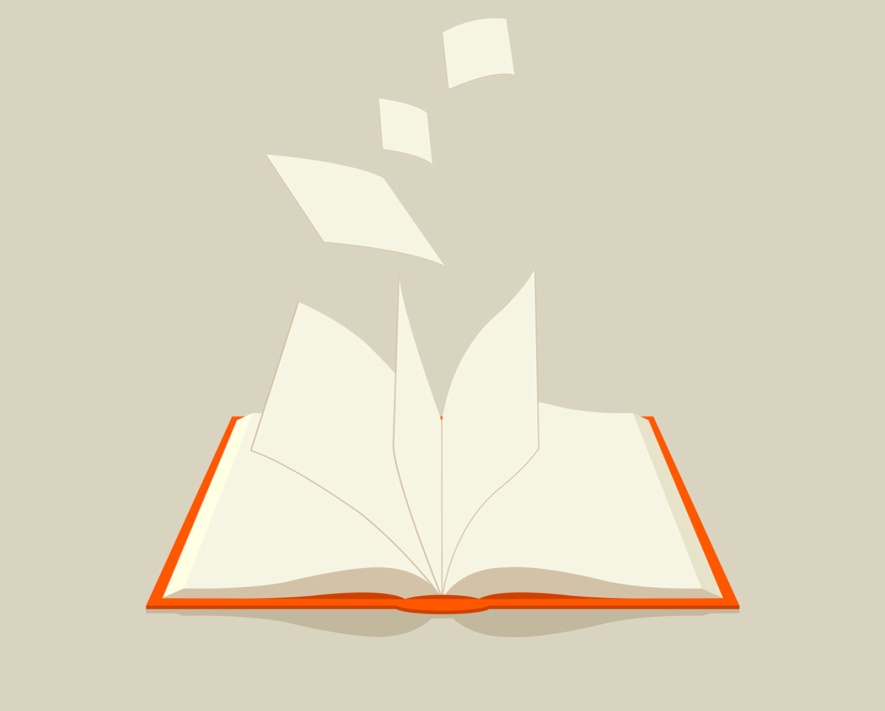 ΛΕΙΤΟΥΡΓΙΕΣ της ΕΙΚΟΝΑΣ
Διακοσμητική λειτουργία.
Αποτύπωση του περιεχομένου: συγκεκριμενοποιεί και επαναλαμβάνει εποπτικά το περιεχόμενο που συνοδεύει.
Βοηθά τον μαθητή να συλλάβει τη δομή του περιεχομένου, να συνειδητοποιήσει τα βήματα που ακολουθεί η σκέψη μέσα στο κείμενο.
Ερμηνευτική λειτουργία: επεξηγούνται και γίνονται περισσότερο κατανοητά ορισμένα σημεία του κειμένου (με αφετηρία γνώσεις και εμπειρίες του μαθητή).
Λειτουργία μεταμόρφωσης: βοηθά τον μαθητή να συγκρατεί νέα και πολύπλοκα στοιχεία ή ιδέες.
Λειτουργία της ως «πηγής»: βοηθά τον μαθητή να αντλήσει πληροφορίες να αντιπαραθέσει απόψεις, να κατανοήσει τη φιλοσοφία του ‘δημιουργού’ και να ασκήσει κριτική.
Παιδαγωγική λειτουργία της εικόνας.
Προβλήματα αποκωδικοποίησης της εικόνας
Περιεχόμενο και εικαστική  διατύπωση
Ιστορική πιστότητα
Καλλιτεχνικές ευαισθησίες
Πολιτικές σκοπιμότητες (ιδεολογική λειτουργία της εικόνας)
Η αποκωδικοποίηση και ανάγνωση μιας εικόνας δεν  μπορεί να αφήνεται στην τύχη ούτε να θεωρείται εύκολη υπόθεση. Ο εκπαιδευόμενος έρχεται στις περισσότερες περιπτώσεις για πρώτη φορά σε επαφή με μια συγκεκριμένη  εικόνα ή τουλάχιστον για πρώτη φορά καλείται να την αποκωδικοποιήσει. Κατά την στιγμή της πρώτης επαφής και επικοινωνίας του μαθητή με τον πίνακα είναι επόμενο να προκληθούν σε αυτόν διάφορα συναισθήματα, τα οποία ανάγονται σε προσωπικά βιώματα.
Ο εκπαιδευόμενος συλλαμβάνει λοιπόν  μια  υποκειμενική πραγματικότητα, η οποία μπορεί να απέχει πολύ από την πραγματικότητα και από το μήνυμα του έργου. Ο εκπαιδευόμενος θα παραμείνει δέσμιος αυτής της πραγματικότητας και θα αποδεσμευθεί μόνον  μέσω της εφαρμογής συγκεκριμένων κανόνων και μεθόδων, ώστε να έλθει σε δημιουργική αντιπαράθεση προς την εικόνα. Η πορεία ανάγνωσης μιας εικόνας πρέπει να είναι μια πορεία προς το άγνωστο.
Μέθοδοι προσέγγισης μιας εικόνας
Ερμηνευτική μέθοδος: Περιορισμός του υποκειμενικού παράγοντα. Διατύπωση και έλεγχος υποθέσεων   (υποκειμενικών ερμηνειών).
Διαλεκτική μέθοδος: σύνθεση αντιτιθέμενων μεταξύ τους απόψεων. Στην εικόνα αποτυπώνεται ή ανιχνεύεται η θέση και η αντίθεση.  εκπαιδευόμενος καλείται να διακρίνει τη σύνθεση.
Ερμηνευτική Μέθοδος
Όχι απλή περιγραφή και εξήγηση  του περιεχομένου και της μορφής ενός αντικειμένου αλλά κ α τ α ν ό η σ η.

Εξωτερικό Αντικείμενο- Εσωτερικός Κόσμος του υποκειμένου (ψυχολογικές προϋποθέσεις-συναισθήματα-στάσεις).

Διάλογος με την εικόνα: ερμηνευτικός κύκλος.

Μπορεί η ερμηνεία του έργου να αποκαλύψει απόλυτα τη σκέψη του δημιουργού; 

Είναι η Ερμηνευτική μια παραγωγική μέθοδος;
Ετυμολογικώς ανάγεται στον Ερμή, τον αγγελιαφόρο των θεών. Ο Ερμής μετέφερε το μήνυμα του Δία στους ανθρώπους. Δεν δινόταν ωστόσο στην αγγελία του Δία η ίδια ερμηνεία από όλους τους ανθρώπους και ασφαλώς όχι η ορθή ερμηνεία. Η εικόνα, ως άλλος Ερμής, μεταφέρει ένα μήνυμα του δημιουργού της-του Δία στους θεατές. Το μήνυμα αυτό δεν γίνεται άμεσα κατανοητό ούτε ερμηνεύεται με τον ίδιο τρόπο από όλους. Δίνονται δηλαδή στο μήνυμα του έργου διάφορες και διαφορετικές  ερμηνείες, οι οποίες απέχουν άλλοτε περισσότερο και άλλοτε λιγότερο από το πραγματικό μήνυμα  του καλλιτέχνη. Βέβαια στην περίπτωση του Ερμή όπως και στην περίπτωση του έργου δεν πρόκειται απλώς για απλή ανακοίνωση αλλά για μεταφορά των θεϊκών προθέσεων και αντίστοιχα των προθέσεων και της σύλληψης του καλλιτέχνη στη γλώσσα των θνητών και των πολλών.
Για την ερμηνευτική προσέγγιση ενός έργου όπως και οποιουδήποτε κειμένου απαιτείται ο εντοπισμός ενός κοινού σημείου μεταξύ του θεατή και αναγνώστη από το ένα μέρος και του πίνακα ή του κειμένου αντίστοιχα από το άλλο. Αυτό σημαίνει ότι η ερμηνευτική μέθοδος μπαίνει σε λειτουργία  από την στιγμή κατά την οποία θα διακρίνει το υποκείμενο ότι το έργο ή το κείμενο «του λέει κάτι», συνδέεται δηλαδή με προηγούμενες εμπειρίες και γνώσεις του.
Αν δεν εντοπισθεί κανένα κοινό σημείο, τότε είναι δύσκολο να ξεκινήσει η ερμηνευτική μέθοδος, επειδή τα αποτελέσματα στα οποία θα οδηγήσει μπορεί να είναι πολύ μακριά από το πραγματικό μήνυμα του έργου. Βέβαια ο θεατής επιχειρεί την ανάγνωση ενός πίνακα στο παρόν, ενώ στις περισσότερες περιπτώσεις το απεικονιζόμενο γεγονός ανήκει στο παρελθόν. Αυτό σημαίνει ότι οι στάσεις, οι προκαταλήψεις και γενικότερα οι προηγούμενες εμπειρίες του θεατή εμποδίζουν την  «αντικειμενική» ερμηνεία, αφού τον εξαναγκάζουν να προσεγγίσει τον πίνακα από μια συγκεκριμένη οπτική γωνία και με συγκεκριμένα ερωτήματα. Η ερμηνευτική μέθοδος προσπαθεί να άρει ως ένα βαθμό αυτήν την ρήξη μεταξύ παρελθόντος και παρόντος, να εξουδετερώσει τον υποκειμενικό παράγοντα και να μεταφέρει το μήνυμα του πίνακα-μήνυμα το οποίο έρχεται συνήθως από έναν άλλο κόσμο και μιαν άλλη εποχή.
Διαλεκτική Μέθοδος
Μέσω της θέσης-αντίθεσης και της διαλεκτικής διαδικασίας γίνεται προσπάθεια, ώστε να εξουδετερωθούν κατά το δυνατόν οι προσωπικές εκτιμήσεις και απόψεις. Η διαλεκτική-κριτική μέθοδος προσπαθεί δηλαδή να περιορίσει τον υποκειμενικό παράγοντα, ο οποίος τονίζεται στην ερμηνευτική μέθοδο, και να καταλήξει σε γενικότερα αποδεκτά συμπεράσματα. Βέβαια και εδώ ο υποκειμενικός παράγοντας είναι αναπόφευκτος, αφού η επιλογή των πηγών στηρίζεται σε υποκειμενικά κριτήρια και η επεξεργασία τους οδηγεί προς την συναγωγή συγκεκριμένων συμπερασμάτων.
Η αρχική άποψη(θέση), η οποία  συνδέεται με την ερμηνευτική μέθοδο και αποδίδει υποκειμενικές εμπειρίες και στάσεις,   διαφοροποιείται, τροποποιείται ή απορρίπτεται(αντίθεση). Βέβαια και στην διαλεκτική μέθοδο δεν θα πρέπει να έχουμε άσπρο-μαύρο, δηλαδή δύο εκ διαμέτρου διαφορετικές απόψεις, αλλά απόψεις που θα μπορούσαν να συγκλίνουν σε μια σύνθεση. Σε ό,τι αφορά έναν πίνακα ζωγραφικής, η σύνθεση επαφίεται στον θεατή. Η θέση και η αντίθεση μπορεί να προβάλλονται στον ίδιο πίνακα ή σε διαφορετικούς πίνακες ή σε διαφορετικές γενικότερα πηγές. Παρόλο δηλαδή που ο πίνακας δεν περιέχει την σύνθεση, θα μπορούσε να οδηγήσει σε αυτήν με την βοήθεια οπωσδήποτε και άλλων πηγών. Η διαλεκτική μέθοδος βοηθάει με άλλα λόγια όχι μόνον στην αποκωδικοποίηση και στην ανάγνωση ενός έργου αλλά και στη διαμόρφωση στάσεων και συμπεριφοράς.
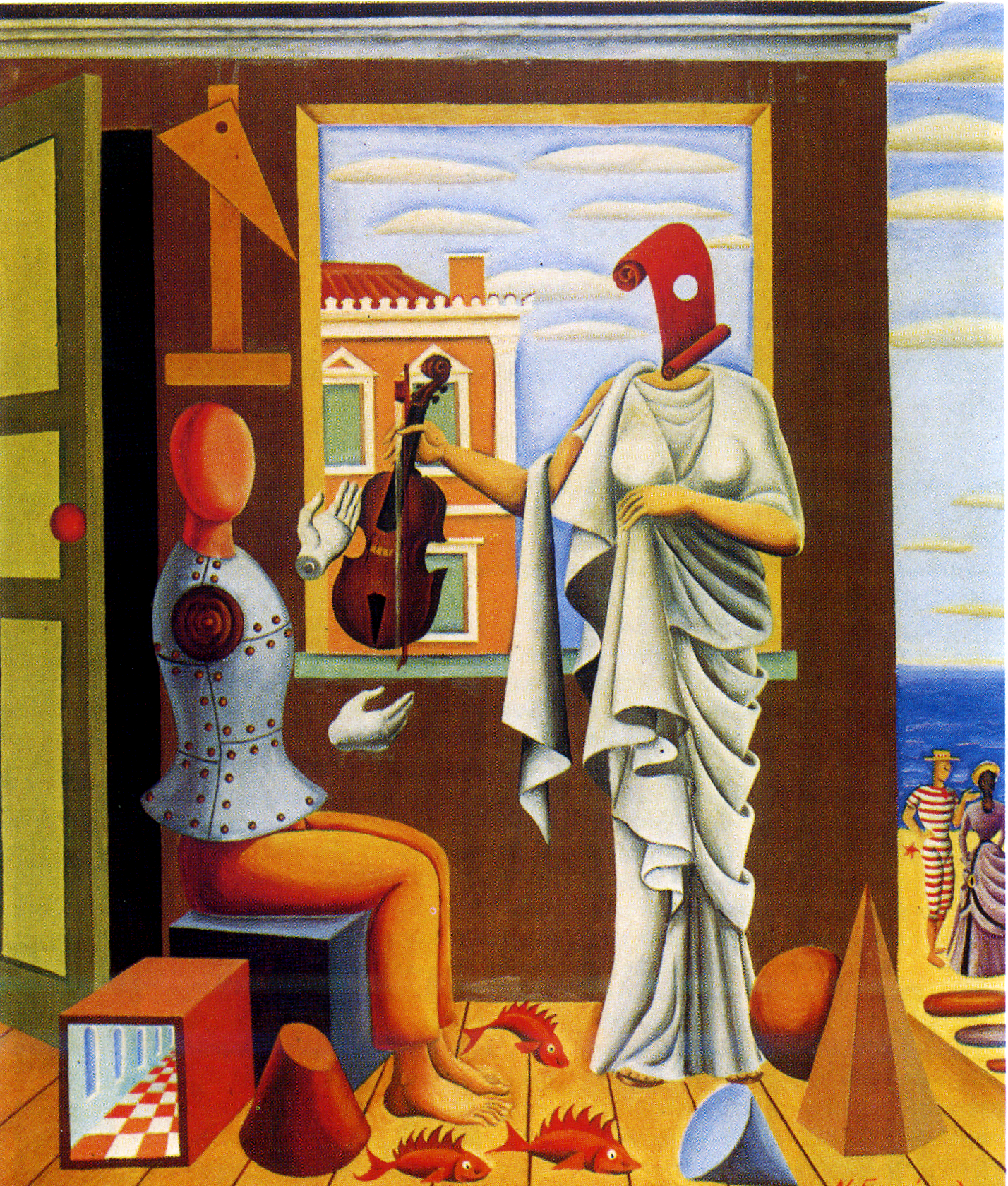 Νίκος Εγγονόπουλος, 
Ποιητής και Μούσα,
1938,
Εθνική Πινακοθήκη
Διαλεκτική Μέθοδος

Σημασία δεν έχει η απόρριψη θέσεων αλλά η συνειδητοποίηση της αντιθετικότητάς τους.

Οι αντιθέσεις ενυπάρχουν στο αντικείμενο;

Η αντίθεση δεν είναι άρνηση αλλά δυνατότητα αποκάλυψης της ‘αλήθειας’.

Όχι άσπρο-μαύρο
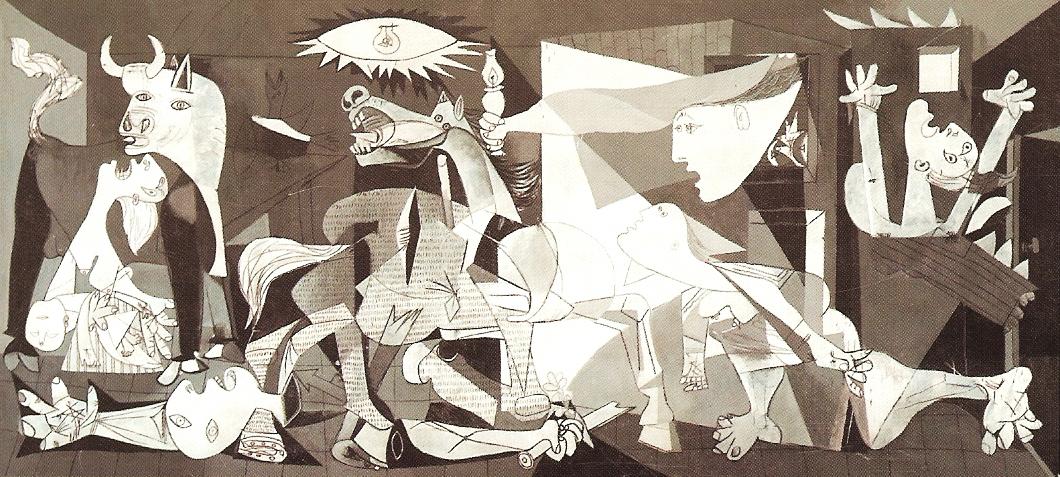 Πάμπλο Πικάσο, Γκερνίκα, 1937, Εθνικό Μουσείο Τέχνης Βασίλισσα Σοφία
Αλληλοκάλυψη
 ερμηνευτικής και διαλεκτικής μεθόδου


Σχέση θέσης-αντίθεσης= ερμηνευτικός κύκλος.

Με τη διατύπωση της θέσης γίνεται προσπάθεια απαλλαγής της από προκαταλήψεις.

Η ερμηνευτική διαδικασία ακολουθεί τη διαλεκτική πορεία ερώτηση-απάντηση.

Η Διαλεκτική βοηθάει την Ερμηνευτική να ‘ξεπεράσει’ τα αποτελέσματά  της μέσω του κριτικού ελέγχου, 

αλλά και η Διαλεκτική έχει την ανάγκη της Ερμηνευτικής για την κατανόηση ενός αντικειμένου.

Η Ερμηνευτική δεν μπορεί να είναι παραγωγική.
Ενσυναισθητική προσέγγιση ενός έργου
Ενστικτώδης συναισθηματική αντίδραση στο έργο: ο εκπαιδευόμενος περιγράφει τα συναισθήματα που βιώνει.

Αφετηριακή αποκωδικοποίηση του έργου: υποθέσεις με βάση προσωπικά βιώματα.

Συναισθηματική προσέγγιση του έργου: ο εκπαιδευόμενος περιγράφει τα συναισθήματα των απεικονιζόμενων προσώπων καθώς και τον τρόπο έκφρασης του δημιουργού.

Γνωστική παρακολούθηση της συναισθηματικής αντίδρασης που προκάλεσε  το έργο: ο εκπαιδευόμενος ελέγχει  αν τα αρχικά του συναισθήματα ανταποκρίνονται στο έργο.

Εμπλουτισμός του συναισθήματος: πώς αισθάνεται ο εκπαιδευόμενος, αν- και πώς- επηρεάζει το έργο τα συναισθήματα, τις σκέψεις και τη συμπεριφορά του;
Η παιδαγωγική αξιοποίηση της ενσυναισθητικής προσέγγισης

Μέσω του έργου μαθαίνει ο εκπαιδευόμενος να συνειδητοποιεί τα συναισθήματά του.

Ο εκπαιδευόμενος μαθαίνει να αποδέχεται και να εκφράζει με παρρησία τα συναισθήματά του.

Αναγνωρίζει τα συναισθήματα των άλλων

Τα αρχικά συναισθήματα συγκρούονται με πεποιθήσεις και προκαταλήψεις-  οι πρώτες σκέψεις μεταβάλλονται.

Αυτογνωσία και ενσυναίσθηση.
Εικόνα και  θεατρικές πρακτικές:
εκπαιδευτικό δράμα
Κατανόηση του περιεχομένου διδασκαλίας-ανάπτυξη της ιστορικής σκέψης και της ιστορικής συνείδησης- συναισθηματική καλλιέργεια και εκτόνωση.
Ο εκπαιδευόμενος πρέπει να αναβιώσει όχι μόνο νοητικά αλλά και συναισθηματικά το ιστορικό γεγονός.
Γνωστική και συναισθηματική κάθαρση.
Η διαίσθηση και η φαντασία από το ένα μέρος υπακούουν στα ιστορικά δεδομένα, αλλά από το άλλο γεφυρώνουν χάσματα.
Ερωτήματα
Ποια είναι, κατά τη γνώμη σας, τα επιχειρήματα κατά της εικόνας, τα οποία θα σας οδηγούσαν να τις αντιμετωπίσετε με περίσκεψη;
 
2. Ποια είναι τα κριτήρια επιλογής μιας εικόνας; Ποιες εικόνες θα αποφεύγατε να χρησιμοποιήσετε;
«Όταν ζωγραφίζεις κάτι, ζωντανεύει και όταν το φωτογραφίζεις, πεθαίνει»



John Fowles, 1926-2005, Βρετανός συγγραφέας
2. ΚΡΙΤΙΚΟΣ ΣΤΟΧΑΣΜΟΣένα γύμνασμα με αφορμή ένα ιστορικό γεγονός
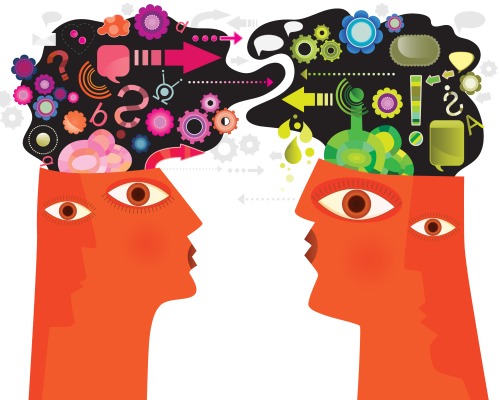 Ιστορική ενσυναίσθηση 
 Μέθεξη
 Εμπάθεια 
 Εμβίωση 
 Αντιμεταχώρηση
Historical empathy   
perspective taking
contextual understanding
[Speaker Notes: Πολλοί από τους πρώτους ερευνητές χαρακτήρισαν την ιστορική ενσυναίσθηση ως βασικά γνωστική δομή (π.χ. Φόστερ, 1999) και, ως αποτέλεσμα, μεγάλο μέρος των πρώτων ερευνών γύρω από την ιστορική ενσυναίσθηση βασίζονταν στο συμπέρασμα ότι η ιστορική ενσυναίσθηση ομοιάζει σχεδόν με τη γνωστική πράξη της ανάληψης προοπτικής. (π.χ. Ντόπεν, 2000). Πιο πρόσφατες έρευνες (Μπρουκς, 2001˙ Έντεκοτ, 2011˙ Κολμάιερ, 2006˙ Στόνταρτ, 2008) υποστηρίζουν ότι η ιστορική ενσυναίσθηση είναι μια δομή δισυπόστατη, με την οποία ο ιστορικός ερευνητής εξετάζει τις σκέψεις των ιστορικών προσώπων και τις συνδέει με τις συναισθηματικές διαστάσεις της κατάστασής τους. Γνωρίζοντας τις παραπάνω αντικρουόμενες συλλήψεις, πολλοί ακαδημαϊκοί χρησιμοποίησαν όρους όπως η «ανάληψη προοπτικής» (Ντόπεν, 2000˙ Ντάλμπεργκ, 2002˙ Γκέλμπαχ, 2004), «αναγνώριση προοπτικής» (Μπάρτον & Λέβστικ, 2004) ή «λογική κατανόηση» (Λι & Άσμπι, 2001), όταν αναφέρονταν αποκλειστικά στη συναισθηματική πλευρά της ιστορικής ενσυναίσθησης. Θεωρούμε ότι αυτές οι αντικαταστάσεις είναι προβληματικές στις περιπτώσεις όπου οι εν λόγω όροι χρησιμοποιούνται ως συνώνυμα ή στη θέση της «ιστορικής ενσυναίσθησης». Η αποκλειστικά γνωστική πράξη της ανάληψης προοπτικής δεν είναι ιστορική ενσυναίσθηση, αν και ομολογούμε ότι η ανάληψη προοπτικής είναι μια αναπόσπαστη πλευρά της ιστορικής ενσυναίσθησης.]
Συνάντηση και διάλογος με τις ιστορικές πηγές
Μια αλυσίδα ανθρώπων-υποκειμένων που παραλαμβάνουν και παραδίδουν ένα ιστορικό γεγονός.
Συμπεριφορά του εκπαιδευτικού απέναντι στο ιστορικό κείμενο: απόσταση ή επέμβαση;
Η ενσυναίσθηση ως όχημα για την  κατανόηση της ιστορίας
Η ενσυναίσθηση και η  κατανόηση του παρελθόντος: δυνατότητες και όρια.
  Γνωστική και συναισθηματική διείσδυση στο παρελθόν.
Αποστολή της ενσυναίσθησης:  κριτικός στοχασμός και «βελτίωση» εαυτού.  
Πρόθεση και διάθεση για αμφισβήτηση και έρευνα: η βεβαιότητα είναι επικίνδυνη.
Ο εκπαιδευόμενος ανασυγκροτεί νοερά την ιστορική κατάσταση εισερχόμενος στη σκέψη και τα συναισθήματα των ιστορικών προσώπων και βιώνοντας τα ιστορικά γεγονότα όπως τα βίωσαν αυτά.

Η ιστορική ενσυναίσθηση αποτελεί 
	«προβληματική και αμφιλεγόμενη έννοια» (Foster,2001)

Είναι δυνατότητα, κατάσταση, νοητικό επίτευγμα, ικανότητα, διάθεση, διαδικασία, κλίση
οι εκπαιδευόμενοι εστιάζουν :
τόσο στα ιστορικά πρόσωπα προσπαθώντας να διαπιστώσουν πώς σκέφτηκαν και πώς αισθάνθηκαν σε μια δεδομένη ιστορική περίσταση 
όσο και στον εαυτό τους ενθυμούμενοι πώς σκέφτηκαν και πώς αισθάνθηκαν σε ομοειδείς εμπειρίες από τη δική τους ζωή. 
Η συναισθηματική διασύνδεση με το παρελθόν βοηθά τους μαθητές να βλέπουν τα ιστορικά πρόσωπα ως ανθρώπινα όντα που ενεπλάκησαν σε ανθρώπινες εμπειρίες.
[Speaker Notes: οι εκπαιδευόμενοι που προσπαθούν να ενσυναισθανθούν ένα επιχείρημα του 18ου αιώνα για τη διατήρηση της δουλείας ή την απόφαση ενός Προέδρου των Η.Π.Α. να πάει σε πόλεμο, καλούνται να σκεφτούν το πόσοι παράγοντες μπορούν να επηρεάσουν μια δεδομένη οπτική γωνία. Τους δίνεται επίσης η ευκαιρία να αναλογιστούν τους τρόπους με τους οποίους οι ατομικές οπτικές γωνίες έχουν τις ρίζες τους στο κοινωνικό, πολιτικό, οικονομικό και πολιτιστικό πλαίσιο της εποχής. Απώτερος στόχος στην ενθάρρυνση αυτού του τρόπου σκέψης είναι να βοηθηθούν οι εκπαιδευόμενοι να καταλάβουν ότι όλες οι οπτικές γωνίες είναι συχνά προϊόν διαφόρων μεταβλητών και να «αναγνωρίσουν ότι και η δική μας οπτική γωνία είναι εξίσου αποτέλεσμα πλαισίου»(Μπάρτον & Λέβστικ, 2004, σελ. 219). 
Στη μελέτη της για τη χρήση της διδασκαλίας στην προώθηση της ιστορικής ενσυναίσθησης, η Σάρα Μπρουκς (2011) διαπίστωσε ότι οι εκπαιδευόμενοι που ενθαρρύνονταν από το δάσκαλό τους να δημιουργήσουν παραλλήλους μεταξύ των ιστορικών γεγονότων και των σημερινών καταστάσεων, ήταν σε θέση να διακρίνουν την αναλογία μεταξύ παρελθόντων και παρουσών καταστάσεων και κατ’ επέκταση να κατανοήσουν καλύτερα το σύγχρονο κόσμο τους.]
Όταν, ως ιστορικός, ξαναζώ μέσα στο μυαλό μου μια συγκεκριμένη εμπειρία του Ιουλίου Καίσαρα δεν είμαι απλώς ο Ιούλιος Καίσαρας. Είμαι ο εαυτός μου και γνωρίζω ότι είμαι ο εαυτός μου. Ο τρόπος με τον οποίο ενσωματώνω την εμπειρία του Καίσαρα στη δική μου προσωπικότητα δεν είναι με το να συγχέω τον εαυτό μου με εκείνον, αλλά με το να διαφοροποιώ τον εαυτό μου από εκείνον, και την ίδια στιγμή να κάνω την εμπειρία του δική μου. 
	(Collingwood,1946,140)
«Ποτέ δεν θα μπορέσουμε να μάθουμε πώς μύριζαν τα λουλούδια στον κήπο του Επίκουρου ή πώς ο Νίτσε ένιωθε τον άνεμο στα μαλλιά του καθώς περπατούσε στα βουνά. 
	
	Αυτό που έχουμε στα χέρια μας είναι η μαρτυρία της σκέψης τους. Με  την  αναβίωση  της σκέψης τους στο μυαλό μας και  με την ερμηνεία της μαρτυρίας μπορούμε να γνωρίσουμε, όσο αυτό είναι γνώση, ότι οι σκέψεις που δημιουργούμε είναι δικές τους». 
	(Collingwood,1946,269)
-  Το παρελθόν υπάρχει. -   Το παρελθόν δεν είναι δεδομένο και αμετάβλητο.-  Το παρελθόν αναδημιουργείται διαρκώς στο     μυαλό μας.    Είναι συνεπώς η ιστορία υποκειμενική θεώρηση;
-  Ανακατασκευάζουμε το παρελθόν βασιζόμενοι στις ιστορικές πηγές. 
-  Ασκούμε κριτικό έλεγχο στις ιστορικές
    μαρτυρίες.
Ο εκπαιδευόμενος προσπαθεί να αναδομήσει 
το παρελθόν στηριζόμενος 
στις διαθέσιμες ιστορικές μαρτυρίες. 
Αναζητούμε: 
τα κίνητρα των πράξεων των προσώπων
τις αιτιώδεις συσχετίσεις των γεγονότων
τη βαθιά εσωτερική κατανόηση της ανθρώπινης δράσης στο παρελθόν, στο παρόν και στο μέλλον.
Χρησιμοποιούμε την ενσυναίσθηση για να κατανοήσουμε:
ευαίσθητα και αμφιλεγόμενα ιστορικά θέματα  
συμβάντα για τα οποία το διαθέσιμο ιστορικό υλικό είναι ελλιπές
Η ενσυναίσθηση επιχειρεί να δώσει απαντήσεις σε δύσκολα ερωτήματα σχετικά με το πώς οι άνθρωποι σκέφτηκαν, αισθάνθηκαν και έπραξαν σε κρίσιμες ιστορικές στιγμές.
Ενσυναίσθηση vs συναισθηματική φόρτιση
Οι δραστηριότητες ενσυναίσθησης πρέπει να υπερβαίνουν τα συναισθήματα και να επιδιώκουν ουσιαστική ιστορική γνώση και κατανόηση.  
Συνεπώς: Όσο καλύτερα οι εκπαιδευόμενοι ασκηθούν στη χρησιμοποίηση  της ιστορικής μεθόδου τόσο πιο ευνοϊκές είναι οι προϋποθέσεις για ενσυναίσθηση.
Η ιστορική ενσυναίσθηση έχει δισυπόστατη δομή
Ο ερευνητής ιστορικός εξετάζει:  
α) τις σκέψεις των ιστορικών προσώπων 
β) τις συναισθηματικές διαστάσεις των καταστάσεων
Η συνολική ανασύνθεση της ιστορικής περίστασης απορρέει από τον συνδυασμό της κριτικής λογικής σκέψης και της διαισθητικής ενσυναισθητικής σκέψης
Η ενσυναίσθηση είναι η πεμπτουσία της κριτικής σκέψης γιατί με αυτήν το άτομο αναδεικνύει τα λανθάνοντα και υπονοούμενα στοιχεία των δεδομένων. Στη συνέχεια αυτά τα στοιχεία  τα  συσχετίζει μεταξύ τους και με την προϋπάρχουσα γνώση του για να καταλήξει τελικά στην παραγωγή νέων στοιχείων τα οποία καταλήγουν στην παραγωγή νέας γνώσης, η οποία βασίζεται μεν στα διαθέσιμα δεδομένα αλλά τα υπερβαίνει.
[Speaker Notes: (Ματσαγγούρας,2000,552)]
Η ιστορική ενσυναίσθηση στην τάξη προϋποθέτει:
Ιστορική πλαισίωση - κατανόηση των κοινωνικών πολιτικών πολιτιστικών δεδομένων της εποχής υπό τους ιστορικούς όρους. 
Ανάληψη προοπτικής - κατανόηση των εμπειριών που έχει ζήσει το ιστορικό πρόσωπο, τις αρχές του, τη θέση του, τη συμπεριφορά του και τις πεποιθήσεις του.
Συναισθηματική σύνδεση – σκέψη γύρω από το πώς οι εμπειρίες των ιστορικών προσώπων, οι καταστάσεις ή οι πράξεις τους μπορεί να είχαν επηρεαστεί από τη συναισθηματική τους αντίδραση, με βάση τη σύνδεση με τις προσωπικές μας (παρ’ ότι διαφορετικές) εμπειρίες ζωής.
[Speaker Notes: Πιστεύουμε ότι μια βαθύτερη και πιο ολιστική κατανόηση του παρελθόντος μπορεί να προέλθει από την ταυτόχρονη εφαρμογή και των τριών παραπάνω διαστάσεων. Πέρα από αυτό, θεωρούμε ότι οποιαδήποτε απόπειρα προς την «ιστορική ενσυναίσθηση» πρέπει να περιλαμβάνει την ιστορική πλαισιοποίηση, την ανάληψη προοπτικής και τη συναισθηματική εμπλοκή. Μια ιστορική έρευνα που δεν ενσωματώνει όλες τις παραπάνω διαστάσεις μπορεί να περιγραφεί με ακρίβεια ως «ιστορική ανάληψη προοπτικής» ή «συναισθηματική εμπλοκή με την ιστορία» αλλά δεν μπορεί να ονομαστεί «ιστορική ενσυναίσθηση»]
Κάθε ιστορική διερεύνηση πρέπει να περιλαμβάνει τις τρεις αυτές διαστάσεις: την ιστορική πλαισίωση, την ανάληψη προοπτικής και τη συναισθηματική εμπλοκή.
Μια ιστορική διερεύνηση που δεν ενσωματώνει τις παραπάνω διαστάσεις μπορεί να περιγραφεί ως «ιστορική ανάληψη προοπτικής» ή «συναισθηματική εμπλοκή με την ιστορία», αλλά δεν μπορεί να ονομαστεί «ιστορική ενσυναίσθηση».
[Speaker Notes: Η διαθεσιμότητα και καταλληλότητα των πρωτευόντων και δευτερευόντων ιστορικών στοιχείων πρέπει να επαρκεί για να υποστηρίξει την ιστορική πλαισιοποίηση, την ανάληψη προοπτικής και τις συναισθηματικές συνδέσεις.]
[Speaker Notes: Οι περισσότερες μελέτες κατέδειξαν το πώς οι διάφορες ασκήσεις με στόχο την προώθηση της ιστορικής ενσυναίσθησης βοήθησαν τους μαθητές να αναγνωρίσουν περασμένες αναλήψεις προοπτικών και να τις θέσουν αποτελεσματικά σε ένα ιστορικό πλαίσιο (Μπρουκς, 2008˙ Ντέιβις, 2001˙ Ντόπεν, 2000˙ Έντεκοτ, 2010˙ Γκραντ, 2001˙ Τζένσεν, 2008˙ Κολμάιερ, 2006˙ Γέγκερ κ.α., 1998). Όταν τονίστηκε και ερευνήθηκε το συναισθηματικό στοιχείο, οι εκπαιδευόμενοι έδειξαν με διάφορους τρόπους το ενδιαφέρον τους για τα υπό μελέτη θέματα και με αυτό τον τρόπο αυξήθηκε και το ενδιαφέρον τους για την ιστορία καθαυτή (Μπάρτον & Λέβστικ, 2004).]
Σκοπός: 
  Κατανοώ την ιστορία λογικά, κριτικά, συναισθηματικά.
  Μαθαίνω να σκέφτομαι ιστορικά.
  Γνωρίζω τον «άλλο».
  Γνωρίζω τον εαυτό μου.
Αποτελέσματα για τους μαθητές:
αποκτούν εμπλουτισμένη κατανόηση του παρελθόντος 
Αναγνωρίζουν την πολυπλοκότητα του  σχηματισμού μιας ιδέας, της λήψης μιας απόφασης, της ανάληψης μιας ενέργειας
διακρίνουν αναλογίες ανάμεσα στο παρελθόν και στο παρόν
κατανοούν καλύτερα τον σύγχρονο κόσμο
προετοιμάζονται  για να αντιμετωπίσουν σύγχρονα ηθικά ζητήματα, παίρνουν θέση..
Διδάσκω Ιστορία με ενσυναίσθηση
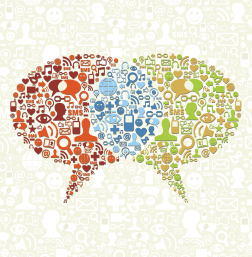 Η ενσυναίσθηση αποτελεί συνειδητά επιδιωκόμενο διδακτικό στόχο για την υλοποίηση του οποίου απαιτείται λεπτομερής σχεδιασμός και ενεργητικές διδακτικές διαδικασίες.
80
Διδακτική στρατηγική
Ο εκπαιδευόμενος: 
αναπλάθει φαντασιακά το περιεχόμενο των ιστορικών πηγών 
τοποθετεί τον εαυτό του εντός της ιστορικής κατάστασης 
ανασύρει ομοειδείς δικές του εμπειρίες ανάλογες με τα περιστατικά που βίωσαν τα ιστορικά πρόσωπα
Διδακτική στρατηγική
βιώνει τα γεγονότα κατά τρόπο «αυθεντικό»
προεκτείνει με τη φαντασία του τις ελλιπείς πληροφορίες που παίρνει από την πηγή και για να καλύψει τα κενά κατανόησης
οικοδομεί εναλλακτικές αφηγήσεις της ίδιας ιστορικής περίστασης
τεκμηριώνει τις φαντασιακές αναπαραστάσεις του με υλικό ιστορικών πηγών
Πιθανές ερωτήσεις:
«Ποιες σκέψεις θα είχε ο ...όταν…»
«Πώς θα αισθανόμουν αν ήμουν στη θέση του ...»
«Ποια θα ήταν τα συναισθήματά μου αν μάθαινα ότι ...»
«Πώς αντιδρά κάποιος όταν ...»
«Πώς θα αντιδρούσα εγώ αν ...» 

	Πιθανές απαντήσεις:
«Ίσως αισθανόταν ...»
«Εγώ στη θέση του μάλλον θα αισθανόμουν ...»
«Θα αντιδρούσα ...»
83
Αξιολογικές κρίσεις
ο εκπαιδευόμενος αξιολογεί τις πράξεις των ιστορικών προσώπων μέσα στο ιστορικό τους πλαίσιο
αποφεύγει απλουστευτικές κρίσεις, έκφραση συμπάθειας / αντιπάθειας
συνειδητοποιεί την πολλαπλότητα των αναγνώσεων των ιστορικών γεγονότων 
αξιολογεί παράλληλα τις συνειδητές ή ανεπίγνωστες δικές του σκέψεις και πρακτικές
Ιστορική ενσυναίσθηση από το νηπιαγωγείο μέχρι και την τελευταία τάξη του Λυκείου
Ερευνητικά ερωτήματα
ποια είναι η έννοια της ιστορικής ενσυναίσθησης
με ποιους τρόπους εκδηλώνεται η κατάκτησή της από τους μαθητές 
πώς οι διδακτικές μέθοδοι μπορεί να χρησιμοποιηθούν για να προωθήσουν την ιστορική ενσυναίσθηση ή στοιχεία της 
πώς η ιστορική ενσυναίσθηση συμβάλλει στη μάθηση της ιστορίας
Τεχνικές διδασκαλίας ενσυναίσθησης
Υπόδυση ρόλων
Ερωτήσεις που ζητούν από τους μαθητές να περιγράψουν πιθανά συναισθήματα άλλων
Αναφορά των πιθανών λόγων που κάνουν κάποιον να αισθάνεται με ένα συγκεκριμένο τρόπο
Αναφορά επιχειρημάτων άλλων ανθρώπων που έχουν αντιλήψεις διαφορετικές από τις δικές μας
[Speaker Notes: (Ματσαγγούρας,2000,567)]
Η ενσυναίσθηση είναι σύνεργο βοηθητικό και επικουρικό στη διδασκαλία.

Δεν είναι η λύση όλων των προβλημάτων ούτε η πανάκεια. 

Είναι αναγκαία, αλλά όχι επαρκής προϋπόθεση για την κατανόηση της Ιστορίας. 

	(Dickinson, Lee, Ashby)
Δυσκολίες
οι τρόποι σύλληψης των καταστάσεων διαφέρουν από τη μιαν εποχή στην άλλη και από τον έναν τόπο στον άλλο 
οι ανοίκειες ιδέες μπορεί να είναι απωθητικές με γνώμονα τις σύγχρονες αξιολογήσεις , οι εκπαιδευόμενοι μπορεί να νιώσουν συμπόνια αντί για ενσυναίσθηση
η ιστορική γνώση και η κατανόησή της από τους μαθητές είναι περιορισμένες και ελλιπείς 
η προσέγγιση της κατάστασης από εναλλακτικές οπτικές γωνίες δεν είναι εύκολη ιδιαίτερα για τους μικρούς μαθητές 
Η επιλογή του υποστηρικτικού υλικού είναι πολύ δύσκολη αν θέλουμε να επιτύχουμετην ιστορική πλαισίωση, την αλλαγή οπτικής και τη συναισθηματική προσέγγιση
Πολλοί μαθητές είναι δύσκολο να μετακινηθούν πέρα από τα δικά τους συναισθήματα και εμπειρίες.
88
[Speaker Notes: Είναι σημαντικό οι δάσκαλοι να αξιολογήσουν προσεκτικά τα διαθέσιμα ιστορικά στοιχεία και τις ικανότητες και τάσεις των εκπαιδευομένωνι τους, καθώς και τη φύση του υπό μελέτη ιστορικού πλαισίου, για να προσδιορίσουν αν η ιστορική ενσυναίσθηση είναι κατάλληλη για μια δεδομένη διδακτική υπόθεση. Η διαθεσιμότητα και καταλληλότητα των πρωτευόντων και δευτερευόντων ιστορικών στοιχείων πρέπει να επαρκεί για να υποστηρίξει την ιστορική πλαισιοποίηση, την ανάληψη προοπτικής και τις συναισθηματικές συνδέσεις. Στην ακόλουθη ενότητα, θα επεκταθούμε στον τύπο του υλικού των ιστορικών πηγών που είναι το πιο κατάλληλο για τις σχετικές ασκήσεις, και το πώς τα ιστορικά αυτά στοιχεία μπορούν να χρησιμοποιηθούν για να ενθαρρύνουν την ιστορική ενσυναίσθηση. 
Πέραν του να έχουν μια καλή τράπεζα υλικού από ιστορικές πηγές, οι δάσκαλοι θα πρέπει να λαμβάνουν υπ’ όψιν τις ικανότητες και τάσεις των εκπαιδευομένωνι τους ως προς το να εμπλέκονται με τις γνωστικές και συναισθηματικές διαστάσεις της κατάστασης ενός συγκεκριμένου ιστορικού προσώπου, ή την εμπειρία που το πρόσωπο αυτό έζησε (Κάνινχαμ, 2007˙ Έντεκοτ, 2010). οι εκπαιδευόμενοι πρέπει να θέλουν και να μπορούν να σκεφτούν πέρα από τις προσωπικές τους θέσεις, ώστε να αποδεχτούν ως βάσιμες τις οπτικές γωνίες των ιστορικών προσώπων (Μπάρτον & Λέβστικ, 2004). Κατά την κατανόηση των προοπτικών αυτών, πρέπει να είναι ικανοί να κατανοήσουν τα προσωπικά τους όρια. Οι ερευνητές κατέδειξαν ότι, ακόμα και στις τάξεις του δημοτικού, οι εκπαιδευόμενοι αποκτούν σταδιακά την ικανότητα να κατανοήσουν την οπτική γωνία των τρίτων (Ντέιβις, 2001˙ Ντάλμπεργκ, 2002). Συγχρόνως, είναι λογικό να υποθέσουμε ότι οι μεγαλύτερες αποστάσεις (χώρου, χρόνου, κοινωνικής θέσης, κουλτούρας) μεταξύ μαθητών και ιστορικών προσώπων θα δημιουργήσουν και μεγαλύτερες δυσκολίες στην ανάληψη προοπτικής. Οι δάσκαλοι πρέπει να ενθαρρύνουν σκοπίμως τους μαθητές τους να συνειδητοποιήσουν τους περιορισμούς αυτούς και να τους χρησιμοποιήσουν προς όφελός τους, όταν βρίσκονται στη διαδικασία κατανόησης του παρελθόντος. 
Για να εμπλακούν στην ιστορική ενσυναίσθηση, οι εκπαιδευόμενοι πρέπει να μπορούν να βρουν μια συναισθηματική σύνδεση μεταξύ των εμπειριών που αντιμετώπιζαν τα ιστορικά πρόσωπα και παρόμοιων εμπειριών στη δική τους ζωή. Όπως και στην ανάληψη προοπτικής, έτσι και εδώ υπάρχουν περιορισμοί στη συναισθηματική αυτή σύνδεση, η οποία βασίζεται στην εμπειρία και στη διαφορετικότητα. οι εκπαιδευόμενοι που δεν μπορούν να μετακινηθούν πέρα από τα δικά τους συναισθήματα ή εμπειρίες, ώστε να επικεντρωθούν και στις εμπειρίες των άλλων, εμποδίζονται από ένα φαινόμενο που ονομάζεται «εγωιστικός όγκος» (Έντεκοτ, 2010˙ Χόφμαν, 1984). Είναι επίσης πιθανόν η φύση της ιστορικής κατάστασης να προκαλέσει το αντίθετο αποτέλεσμα: Αν οι εκπαιδευόμενοι ενσυναισθάνονται ιστορικά πρόσωπα τα οποία βίωσαν ιδιαίτερα φρικτές ή τραυματικές καταστάσεις, με σοβαρές συνέπειες, είναι πιθανότερο να νιώσουν συμπόνοια, παρά να ενσυναισθανθούν. Όταν οι εκπαιδευόμενοι συμπονούν τους άλλους, τότε συμπάσχουν μαζί τους, αντί να κατανοούν τα συναισθήματά τους, προβάλλουν δηλαδή τα δικά τους συναισθήματα θλίψης ή συμπόνοιας πάνω στον άλλον άνθρωπο, αντί να προσπαθήσουν να τον καταλάβουν (Άιζενμπεργκ, 2000).]
Η δίκη των Αθηναίων στρατηγών μετά τη ναυμαχία στις Αργινούσες (406 π.Χ.)
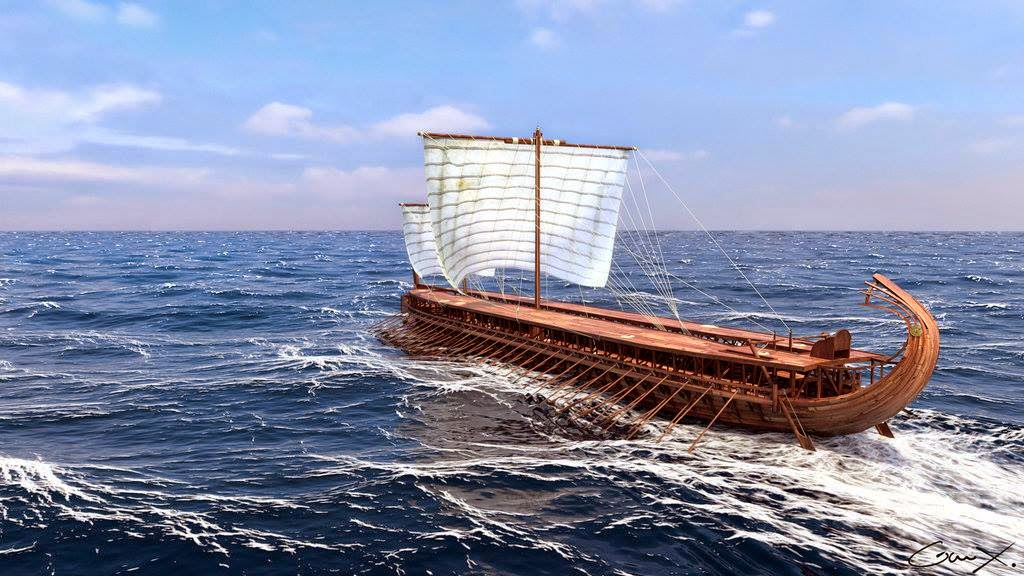 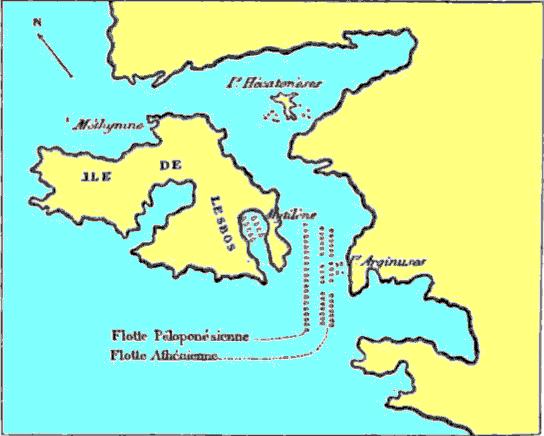 Σκοπός της διδακτικής προσέγγισης που καταθέτουμε είναι να διερευνηθούν οι έκδηλες και αθέατες όψεις της αντίδρασης των πολιτών μιας δημοκρατικής κοινωνίας, όταν καλούνται, ευρισκόμενοι στη δίνη επισφαλών πολιτικοκοινωνικών συγκυριών ή επώδυνων προσωπικών καταστάσεων, να λάβουν κρίσιμες αποφάσεις για το παρόν και το μέλλον τους έχοντας την πεποίθηση ή την ψευδαίσθηση ότι υπηρετούν τη δικαιοσύνη ή τηρούν το έθος της πόλεως.
Ενσυναισθητική προσέγγιση ιστορικού γεγονότος: παράδειγμα
Ενσυναισθητική-βιωματική προσέγγιση: η δίκη των στρατηγών μετά τη ναυμαχία στις Αργινούσες κατά τον Πελοποννησιακό Πόλεμο.

Κριτική ερώτηση > κριτική σκέψη
	Κριτικό ερώτημα> κριτικός στοχασμός
Κριτικά ερωτήματα (επιλογή)
Τα συναισθήματα είναι ικανά να μας οδηγήσουν σε μεγάλα καλά αλλά και  σε αποτρόπαια κακά. Κάτω από την επιρροή αρνητικών  συναισθημάτων λειτουργούμε  σχεδόν πάντοτε αυτόματα και αντιδραστικά, παράλογα, παραβαίνοντας αρχές, κανόνες και νόμους. Όταν όμως σκεφθούμε λογικά, τα συναισθήματα τιθασεύονται και οδηγούν σε νηφάλιες αποφάσεις. Συμφωνείτε;
Κριτικά ερωτήματα (επιλογή)
Είναι δυνατόν ένας ολόκληρος λαός, ο οποίος ασπάζεται τον διάλογο και τηρεί  δημοκρατικές διαδικασίες, να φερθεί, παρασυρμένος  από το άκρατο συναίσθημα, ανώριμα-παράλογα και να προβεί αυθόρμητα σε άδικες πράξεις που θα  βλάψουν και τον ίδιο ανεπανόρθωτα στο άμεσο μέλλον; Πώς μπορεί να δικαιολογήσει κανείς μιαν τέτοια συμπεριφορά;
Κριτικά ερωτήματα (επιλογή)
Το κοινό αίσθημα δικαίου ή ο νόμος καθαυτός ορίζει το αδίκημα; Πρέπει να τηρεί κανείς τους άγραφους νόμους κάτω από οποιεσδήποτε συνθήκες και περιστάσεις ακόμη και αν καταπατά τους ισχύοντες νόμους και τους θεσπισμένους κανόνες; Δεν εννοούμε ασφαλώς το προσωπικό αλλά το κοινό αίσθημα δικαίου.
[Speaker Notes: Τρία κριτικά ερωτήματα: δουλεύουν σε ομάδες παίρνοντας κάθε ομάδα ένα κριτικό ερώτημα; Ή δουλεύει όλη η τάξη με βάση κάποιο κριτικό ερώτημα, ποιο είναι αυτό; Δουλεύουν σε ομάδες ή ατομικά; 
Πόσα άτομα είναι συνολικά; 
Πόσα φύλλα να εκτυπώσω;]
Ατομική εργασία

Σκεφτείτε το κριτικό ερώτημα και συντάξτε ένα σύντομο σχόλιο στο οποίο θα αναφέρετε τις απόψεις και τα συναισθήματά σας σε σχέση με το κριτικό ερώτημα. 
Εκφράστε τις σκέψεις και τα συναισθήματα που βασίζονται στη δική σας εμπειρία και συνάδουν με τις προσωπικές σας πεποιθήσεις. 
Το σχόλιό σας δεν θα κοινοποιηθεί, αλλά θα το κρατήσετε για το για το τέλος του μαθήματος.
Η νικηφόρα ναυμαχία
Το ιστορικό γεγονός εξελίσσεται σε δύο φάσεις, η πρώτη αφορά στη νικηφόρα για τους Αθηναίους ναυμαχία στις Αργινούσες και η δεύτερη στη δίκη των στρατηγών στην Εκκλησία του Δήμου. Οι Αθηναίοι αποδυναμωμένοι από την πολυετή εμπλοκή τους σε ένα φθοροποιό πόλεμο και λίγο μετά την παταγώδη αποτυχία της Σικελικής εκστρατείας, έχοντας εξαντλήσει και τα τελευταία αποθεματικά του δημόσιου ταμείου ναυπηγούν πλοία λιώνοντας τα χρυσά αγάλματα της Νίκης στην Ακρόπολη και  τα επανδρώνουν με πληρώματα δεύτερης διαλογής που ήταν τα μόνα διαθέσιμα στην πόλη. Η ηγεσία της αποστολής ανατέθηκε σε οκτώ από τους ικανότερους στρατηγούς της πόλης. Χάρις στην εφαρμογή καινοτόμου τακτικής ο αθηναϊκός στόλος κατατρόπωσε τον υπό την ναυαρχία του νεαρού Καλλικρατίδα σπαρτιατικό στόλο, ενώ μικρός μόνο αριθμός σπαρτιατικών πλοίων κατάφερε να διαφύγει.
Η νίκη στις Αργινούσες νήσους είχε μεγάλη σημασία για την Αθήνα καθώς επέφερε τεράστιες απώλειες στη ναυτική δύναμη των Σπαρτιατών, έφερνε ξανά την Αθήνα στο προσκήνιο ως κυρίαρχη ναυτική δύναμη και ανανέωνε την ελπίδα για την τελική επικράτησή της στον πόλεμο. Αμαυρώθηκε, ωστόσο, από την παράλειψη ή την αδυναμία των υπεύθυνων στρατηγών να επιτελέσουν το οφειλόμενο έργο της διάσωσης των επιζώντων ναυαγών και της περισυλλογής των νεκρών και των ναυαγίων. Αιτία για τη μη εκπλήρωση της υποχρέωσης αυτής στάθηκε η σφοδρή θαλασσοταραχή που εμπόδισε τους άνδρες του Θηραμένη και του Θρασύβουλου να πραγματοποιήσουν τη σωστική αποστολή που τους είχε ανατεθεί από τους επικεφαλής στρατηγούς.
Σύμφωνα με το υπερασπιστικό επιχείρημα τα ναυάγια ήταν διασκορπισμένα σε μεγάλη έκταση και οι άνδρες ήταν απρόθυμοι να διακινδυνεύσουν τη ζωή τους για να ολοκληρώσουν το σωστικό έργο, ενώ ήταν ορατός ο κίνδυνος επιστροφής των Σπαρτιατών.
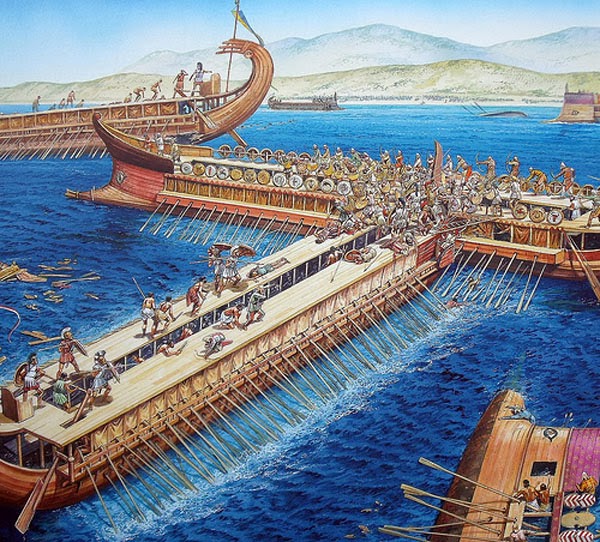 Η αμεριμνησία ή η αδυναμία των στρατηγών να ενεργήσουν όπως όφειλαν είχε ως αποτέλεσμα να εγκαταλειφθούν στην τύχη τους, με προδιαγεγραμμένο τον χαμό τους λόγω των καιρικών συνθηκών, και να μείνουν άταφοι αυτοί που έπεσαν υπέρ της πόλης, για να μην αναφερθούμε στην απώλεια πλοίων τα οποία δεν είχαν ολοσχερώς καταστραφεί.
Η δίκη των στρατηγών
Για τους Έλληνες η εξασφάλιση μιας τελετουργικής ταφής για τους νεκρούς συνιστούσε το αυτό ή και σημαντικότερο ηθικό μέλημα με τη διάσωση των ζωντανών. Η μη τήρηση της υποχρέωσης αυτής αποκρουόταν από την κοινή συνείδηση καθώς αποτελούσε παραβίαση άγραφου νόμου. Θεσμικά συνιστούσε σοβαρότατο αδίκημα. Με την κατηγορία της παραβίασης ιερού καθήκοντος οι οκτώ στρατηγοί παραπέμφθηκαν σε δίκη ενώπιον της Εκκλησίας του Δήμου, η οποία λόγω της σοβαρότητας του αδικήματος λειτούργησε ως δικαστήριο.
Οι Αθηναίοι πολίτες κλήθηκαν να αποφασίσουν για την τύχη των κατηγορούμενων στρατηγών, θριαμβευτών της ναυμαχίας στις Αργινούσες, οι οποίοι ταυτόχρονα όμως ήταν παραβάτες ενός ιερού καθήκοντος.  	

	Εργασία σε ομάδες
Αντιμετωπίσατε ποτέ ένα παρόμοιο δίλημμα; Ανακαλέστε στη μνήμη σας κάποιο ανάλογο προσωπικό σας βίωμα. 
Σκεφτείτε και γράψτε ένα σύντομο σχόλιο:
Ποια στοιχεία έκαναν το δίλημμά σας δύσκολο; 
Ποιες σκέψεις και ποια συναισθήματα σας προκάλεσε; 
Σε τι έμοιαζε και σε τι διέφερε το δικό σας δίλημμα με αυτό που αντιμετώπισαν τα ιστορικά πρόσωπα;
Οι ιδέες σας θα συζητηθούν στην ολομέλεια.
Μέσα σε βαρύ κλίμα πένθους και στοχευμένης παραπλάνησης ένας διόλου ευκαταφρόνητος αριθμός πολιτών/δικαστών, κυριευμένος από την οργή και την αγανάκτηση, απώλεσε κάθε αίσθημα δικαίου, καταστρατήγησε τους νόμους της αθηναϊκής πολιτείας, φαλκίδευσε τα δικαιώματα των κατηγορουμένων και καταχράστηκε τις αρμοδιότητες των δημοκρατικών οργάνων. Άκαρπες απέβησαν οι προσπάθειες του συνηγόρου των κατηγορουμένων Ευρυπτόλεμου να προσβάλει την παράνομη διαδικασία ενεργοποιώντας τον θεσμό της γραφής παρανόμων. Οι κατηγορούμενοι καταδικάστηκαν στη βαρύτερη των ποινών και  οδηγήθηκαν  στην εκτέλεση.
Εργασία με ομάδες
Επεξεργαζόμαστε τις κριτικές ερωτήσεις στο πλαίσιο της ομάδας
Προσπαθούμε να συλλάβουμε το ιστορικό γεγονός από την οπτική γωνία των πρωταγωνιστών του, ώστε να κατανοήσουμε τις προθέσεις και τις πράξεις τους και να συνειδητοποιήσουμε τις διαφορετικές οπτικές γωνίες 
Κάθε ομάδα εκθέτει τα αποτελέσματα της εργασίας της
Συζήτηση στην ολομέλεια
Κριτικές ερωτήσεις
Πώς εξηγείται η πρωτοφανής αυστηρότητα με την οποία διαχειρίστηκαν οι Αθηναίοι την κρίση αυτή; Μπορεί η παραζάλη του πολέμου να δικαιολογήσει στάσεις και συμπεριφορές που βασίζονται στην παρόρμηση και όχι στη λογική και νηφάλια επεξεργασία των δεδομένων;
Κριτικές ερωτήσεις
«Μερικοί από τον λαό τους επιδοκίμασαν (τους κατηγόρους), αλλά οι πιο πολλοί φώναξαν ότι είναι ανήκουστο να μην αφήνουν τον λαό να κάνει ό,τι θέλει» (Ξενοφών, 1.7.8.). Μπορεί ο δήμος σε κρίσιμες ιστορικές αποφάσεις να διεκδικεί την παντοδυναμία του και να υποκαθιστά τον νόμο;
Κριτικές ερωτήσεις
Ποια είναι η αποστολή των προσωπικοτήτων για την αφύπνιση του λαού σε κρίσιμες στιγμές, η οποία εκτελείται συχνά με κίνδυνο στέρησης της προσωπικής τους ελευθερίας ή ακόμα και της ζωής τους; 

 «Γιατί κανένας άνθρωπος που εναντιώνεται με ειλικρίνεια σε σας ή σε οποιοδήποτε άλλο πλήθος και εμποδίζει πολλές αδικίες και παρανομίες να γίνονται στην πόλη δεν θα καταφέρει να σώσει τη ζωή του» (Σωκράτης, Απολογία, 31c-32a). Συμφωνείτε με αυτήν τη θέση;
[Speaker Notes: Πώς θα χειριστούμε τις κριτικές ερωτήσεις; Χωρίζουμε σε ομάδες και παίρνει κάθε ομάδα από μία κριτική ερώτηση; Πώς θα μοιράσουμε τα φύλλα με τις απαντήσεις επάνω στις οποίες θα θεμελιώσουν την απάντηση στην κριτική ερώτηση;]
Εργασία με ομάδες
Κάθε ομάδα  παρουσιάζει τα αποτελέσματα της μελέτης της με δραματοποίηση, παιχνίδι ρόλων, σύνταξη ενσυναισθητικής αφήγησης, επιχειρηματολογικού δοκιμίου ή κατασκευή εικαστικού έργου.
Παρουσιάζουμε το ιστορικό γεγονός από δύο ή και περισσότερες οπτικές γωνίες.
Επιλέγουμε επιχειρήματα από την κάθε πλευρά και συντάσσουμε εναλλακτικές αφηγήσεις.
Προσπαθούμε να κατανοήσουμε τον τρόπο σκέψης και δράσης των ιστορικών προσώπων με τα οποία διαφωνούμε. 
Παρουσιάζουμε την εργασία της ομάδας στην ολομέλεια. Σχολιασμός παρουσιάσεων, καταγραφή συμπερασμάτων στον πίνακα δίπλα στα αποτελέσματα της προηγούμενης φάσης.
[Speaker Notes: Θα πρέπει να έχω μπογιές και φύλλα για την κατασκευή ενσυναισθητικού έργου. Ποια ομάδα θα το φτιάξει;]
Διατύπωση αξιολογικών κρίσεων
οι εκπαιδευόμενοι αξιολογούν τις αποφάσεις και τις πράξεις των ιστορικών προσώπων και ομάδων μέσα στο ιστορικό τους πλαίσιο. 
Αποφεύγουμε την απλουστευτική αναγωγή των προσώπων σε θύματα και θύτες.
Αντιμετωπίζουμε με νηφάλια αλλά κριτική ματιά ακόμα και τα πρόσωπα των οποίων οι πράξεις αποδοκιμάζονται.
Εργασία με ομάδες
Ποια είναι τα κοινά σημεία και ποιες οι διαφορές ανάμεσα στις σύγχρονες αντιλήψεις και σε αυτές της αρχαίας Αθήνας; 
Είναι τα ήθη και οι πεποιθήσεις του σήμερα το ίδιο ισχυρά ώστε να εγείρουν φαινόμενα φανατισμού και βίας; 
Σε ποια σημεία θα διαφοροποιούνταν το εξεταζόμενο ιστορικό γεγονός αν συνέβαινε σήμερα; 
Υπάρχουν άνθρωποι ή ομάδες ανθρώπων που βιώνουν στις μέρες μας παραπλήσιες καταστάσεις με αυτές των ιστορικών χαρακτήρων; 
Υπάρχουν παραδοχές, αντιλήψεις και συμπεριφορές που ήταν λάθος στο παρελθόν και σωστές σήμερα ή το αντίστροφο;
Συζήτηση στην ολομέλεια.
Επιστροφή στο προσωπικό βίωμα
Εργασία με διμελείς ομάδες:	
	Συζητήστε σε διμελείς κι ύστερα σε τετραμελείς ομάδες τα ερωτήματα:
Βρεθήκατε ποτέ σε ανάλογη θέση, να λειτουργήσετε συναισθηματικά/παρορμητικά ενάντια στις αξίες σας και να το μετανιώσετε στη συνέχεια; 
Πώς το χειριστήκατε; 
Πώς αισθανθήκατε; 
Η μεταμέλειά σας διόρθωσε την κατάσταση;
Οι διμελείς ομάδες γίνονται τετραμελείς με σκοπό να εκθέσουμε τον τρόπο με τον οποίο χειριστήκαμε τα περιστατικά που συζητήσαμε στη δυάδα, χωρίς να τα αναφέρουμε, και να μοιραστούμε τα συναισθήματα και τις σκέψεις μας. 
Ομαδοποιούμε τις εμπειρίες μας εντάσσοντάς τις σε πιο γενικά πλαίσια. Μπορούμε να χρησιμοποιήσουμε τρίστηλο πίνακα, όπως ακολούθως. 
Αιτιολογούμε τους συλλογισμούς μας τη δεδομένη στιγμή. 
Παρουσιάζουμε τα αποτελέσματα στην ολομέλεια.
Ομαδοποιήστε τις εμπειρίες σας εντάσσοντας  αυτές σε πιο γενικά πλαίσια, αιτιολογήστε τους συλλογισμούς σας
Ατομική εργασία
Ξαναγυρίζουμε στο σχόλιο που καταγράψαμε στην πρώτη φάση του μαθήματος.
Εξετάζουμε ατομικά  αν δημιουργήθηκαν ερωτήματα και προβληματισμοί, αν μετακινηθήκαμε από τις αρχικές μας θέσεις και αν  άλλαξε ο τρόπος που βλέπουμε τις καταστάσεις.
Όποιος επιθυμεί ανακοινώνει τα συμπεράσματά του στην ομάδα.
Συμπεράσματα - Προτάσεις
«Χάνοντας» προσωρινά τον εαυτό μας μέσα στον άλλο, συνειδητοποιούμε και επεξεργαζόμαστε τις  προσωπικές μας εμπειρίες, τις σκέψεις και τα συναισθήματά μας. Απώτερος στόχος είναι η κατανόηση του εαυτού, η αμφισβήτηση, ο προβληματισμός που θα οδηγήσει στην «κάθαρση» από στερεοτυπικές απόψεις. 
Η ενσυναισθητική προσέγγιση δεν πρέπει να καταντήσει παρωδία ή να εκληφθεί ως ψυχαγωγία.
Συμπεράσματα - Προτάσεις
Η επιλογή των ιστορικών πηγών να κεντρίζει το ενδιαφέρον και να διευκολύνει την ενσυναισθητική προσέγγιση. 
Να μη βλάπτεται ο συναισθηματικός κόσμος του μαθητή από την ταύτιση με αρνητικά πρότυπα. Αυτοσχεδιασμός-εκπαιδευτικό δράμα. Είσοδος στον ρόλο και έξοδος από αυτόν. 
Να λειτουργήσει ο κριτικός στοχασμός και αναστοχασμός, έστω και σε ένα πρώιμο στάδιο. Για να γίνει αυτό, θα πρέπει να δοθεί ιδιαίτερη προσοχή στη μετακίνηση από το ιστορικό πρόσωπο, στον άλλον και στον εαυτό.
Συμμετοχή των εκπαιδευτικών σε προγράμματα επιμόρφωσης με ενσυναισθητική διδακτική προσέγγιση και προοπτική.
Φάσεις  ενσυναισθητικής προσέγγισης και ανάπτυξης κριτικού στοχασμού
Α΄ Φάση
Διατύπωση κριτικού ερωτήματος, το οποίο αποτελεί τον πυρήνα του επιμορφωτικού προγράμματος. Κάθε εκπαιδευόμενος καταγράφει  ατομικά την άποψή του, χωρίς να την  κοινοποιεί στην ομάδα.
Αφήγηση ιστορικού γεγονότος  από τον εκπαιδευτή ή ανάγνωση ιστορικών πηγών μέχρι το σημείο στο οποίο τίθεται το κριτικό ερώτημα (ηθικό δίλημμα).
Οι εκπαιδευόμενοι εκφράζουν τα στιγμιαία συναισθήματά τους καθώς και αδρομερώς  ανάλογα προσωπικά τους βιώματα, τα οποία σημειώνει ο εκπαιδευτής στον πίνακα.
Οι εκπαιδευόμενοι σπεύδουν να αποδώσουν, σύμφωνα με τις δικές τους εκτιμήσεις, τη συνέχεια του ιστορικού γεγονότος.

Παροτρύνονται να ανακαλέσουν στη μνήμη τους ανάλογα προσωπικά τους βιώματα.
Β΄ Φάση
Ο εκπαιδευτής φέρνει τους εκπαιδευομένους σε επαφή με επιλεγμένες ιστορικές πηγές και κατευθύνει στη διατύπωση επιμέρους κριτικών ερωτημάτων και κριτικών ερωτήσεων.

Πρώιμη ενσυναισθητική προσέγγιση. Καταγραφή των αποτελεσμάτων στον πίνακα.
Γ΄ Φάση
Κύρια ενσυναισθητική προσέγγιση: κάθε ομάδα  προσπαθεί να παρουσιάσει τα αποτελέσματα της διερεύνησης με δραματοποίηση και παιχνίδι ρόλων, με σύνταξη ενσυναισθητικής αφήγησης και επιχειρηματολογικού δοκιμίου ή την κατασκευή εικαστικού έργου.
Παρουσίαση από τις ομάδες, καταγραφή στον πίνακα από τον εκπαιδευτή.
Δ΄ Φάση
Κριτική αποτίμηση  των πράξεων των ιστορικών προσώπων μέσα στο ιστορικό πλαίσιο.

Το Χθες και το Σήμερα.

Συζήτηση στην  ολομέλεια και εμπλουτισμός αυτών που έχουν αναγραφεί στον πίνακα.
Ε΄ Φάση
Επιστροφή στο προσωπικό βίωμα: 
Η κατάθεση του προσωπικού βιώματος μένει αρχικά μέσα στα όρια διμελών ομάδων.
 Χειρισμός των περιστατικών (τετραμελείς ομάδες). Ομαδοποίηση των εμπειριών. Παρουσίαση στην ολομέλεια.

Εκπαιδευτής και εκπαιδευόμενοι καταλήγουν σε μια κατά το δυνατόν αποδεκτή  σύνθεση.
Επάνοδος στην αρχική ατομική καταγραφή. Διαπίστωση τυχόν τροποποίησης της πρώτης άποψης (μεταγνωστικός έλεγχος).
3. Άσκηση Κριτικού Στοχασμού με ένα Έργο Τέχνης
Αξίες και εικόνα-έργο τέχνης:ο δρόμος προς τον κριτικό στοχασμό και τον μετασχηματισμόΈνα έργο τέχνης  ενσαρκώνει αξίες, ηθικά διλήμματα, αξιακούς προβληματισμούς.Μπορεί ένας μεταγενέστερος θεατής να κατανοήσει τον αξιακό κόσμο του καλλιτέχνη και του έργου;
Το σύμπλεγμα του Λαοκόοντα
(Ρόδιοι καλλιτέχνες: Αγήσανδρος, Αθηνόδωρος, Πολύδωρος).
Ο Λαοκόων, ιερέας του Απόλλωνα,  προειδοποιεί τους Τρώες να μην πάρουν στην πόλη τους τον Δούρειο Ίππο. Την ώρα που ο Λαοκόων θυσίαζε στον Ποσειδώνα, ο θεός στέλνει δύο φίδια, τα οποία σκοτώνουν τον ίδιο και τους δύο γιους του.
Ο Τρώας ιερέας έρχεται σε σύγκρουση με τη συνείδησή του: από το ένα μέρος θυσιάζει στον Ποσειδώνα(που υποστηρίζει τους Αχαιούς) και από το άλλο υπερασπίζεται την πατρίδα του. Τι να επιλέξει; Επιλέγει το δεύτερο και τιμωρείται.
Υφίσταται αυτό το δίλημμα σήμερα για τον άνθρωπο;
ΒΙΒΛΙΟΓΡΑΦΙΑ
Βρεττός, Ι. & Λαζαράκου, Ελ.  (2011). Ενσυναισθητική προσέγγιση του εικαστικού έργου κατά την διδασκαλία. Στο: Χ. Μπαμπούνης (επιμ.) ιστορίας μέριμνα. Τιμητικός τόμος στον καθηγητή Γεώργιο Ν. Λεοντσίνη. τόμ. Α1. Αθήνα, Εθνικό και Καποδιστριακό Πανεπιστήμιο Αθηνών, 187-203

Βρεττός, Ι. & Λαζαράκου, Ελ. (2011). Η εικόνα ως μέσο διδασκαλίας και αξιολόγησης του μαθητή: το παράδειγμα του σχολικού εγχειριδίου Ιστορίας της Δ΄Δημοτικού. Στο: Συγκριτική και Διεθνής Εκπαιδευτική Επιθεώρηση, 13, 177-200

Βρεττός, Ι. & Χασίδου, Μ. (2013). Κριτικός Στοχασμός και Αρχαίο Θέατρο στην Εκπαίδευση Ενηλίκων: το παράδειγμα ‘Φιλοκτήτης’ του Σοφοκλή (εισήγηση στο πλαίσιο του προγράμματος ΘΑΛΗΣ, Πρακτικά Συνεδρίου, Νοέμβριος 2013)
Burke, P. (2003) Αυτοψία. Οι χρήσεις των εικόνων ως ιστορικών μαρτυριών. Μτφρ. Α. Ανδρέου. Αθήνα, Μεταίχμιο

 Goleman, D. (1999) Η Συναισθηματική Νοημοσύνη στο χώρο της Εργασίας. Μτφρ. Φωτεινή Μεγαλούδη, δ΄ έκδοση. Αθήνα: Ελληνικά Γράμματα

Gottman, J. (2000) Η συναισθηματική νοημοσύνη των παιδιών. Πώς να μεγαλώσουμε παιδιά με συναισθηματική νοημοσύνη; 3η έκδοση, Αθήνα: Ελληνικά Γράμματα
Κανταρτζή, Ε. (2002). Ιστορική αναδρομή της εικονογράφησης των παιδικών και σχολικών βιβλίων. Θεσσαλονίκη: Κυριακίδης
 
Καψάλης, Αχ. & Χαραλάμπους, Δημ.(2007). Σχολικά εγχειρίδια. Θεσμική εξέλιξη και σύγχρονη προβληματική. Αθήνα: Μεταίχμιο

Πλειός, Γ. (2005). Πολιτισμός της Εικόνας και Εκπαίδευση. Αθήνα: Πολύτροπον
 
Χατζηχρήστου, Χ.Γ. (επιμ.) (2004) Πρόγραμμα προαγωγής της ψυχικής υγείας και της μάθησης, κοινωνική και συναισθηματική αγωγή στο σχολείο: τετράδιο δραστηριοτήτων για μαθητές δημοτικού, τάξεις Δ΄, Ε΄ & ΣΤ΄. Εθνικό και Καποδιστριακό Πανεπιστήμιο Αθηνών. Κέντρο Έρευνας και Εφαρμογών Σχολικής Ψυχολογίας. Τυπωθήτω – Γ. Δαρδανός